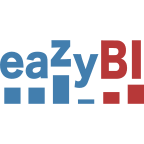 Power report on your JIRA
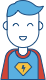 Neo •  Linksoft Inc  •  @ Linksoft Seminar 2016
www.linksoft.com.tw
Outline
Warm up
The concept of eazyBI
How eazyBI work on JIRA
Q & A
www.linksoft.com.tw
What is BI?
www.linksoft.com.tw
What’s BI?
商業智慧(Business intelligence)是指運用資料庫技術、線上分析(Online Analytical Processing, OLAP)、資料探勘Data Mining與數位圖表等技術來進行數據的分析，以呈現企業的營運狀況。
Helps you find the answers to the questions you know
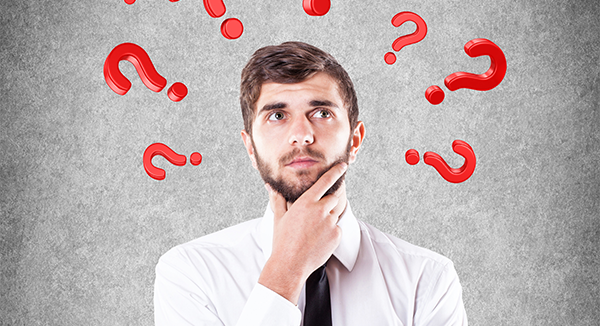 www.linksoft.com.tw
The right decision to make
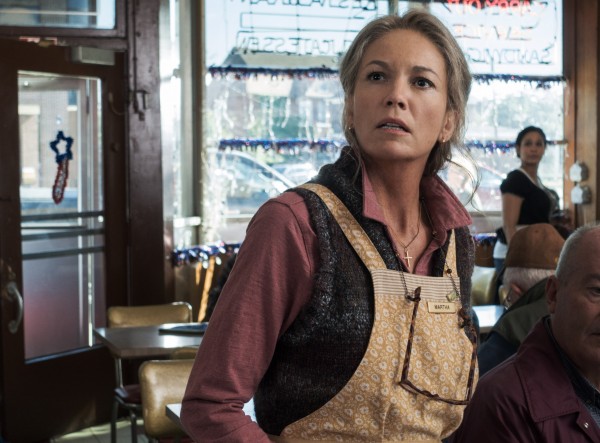 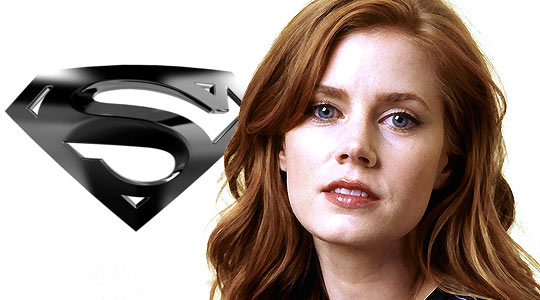 www.linksoft.com.tw
The structure of easyBI
www.linksoft.com.tw
The structure of eazyBI
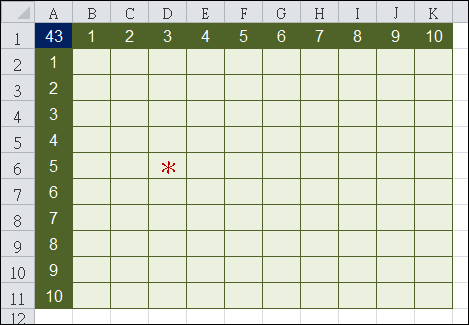 www.linksoft.com.tw
The flexibility of making your chart
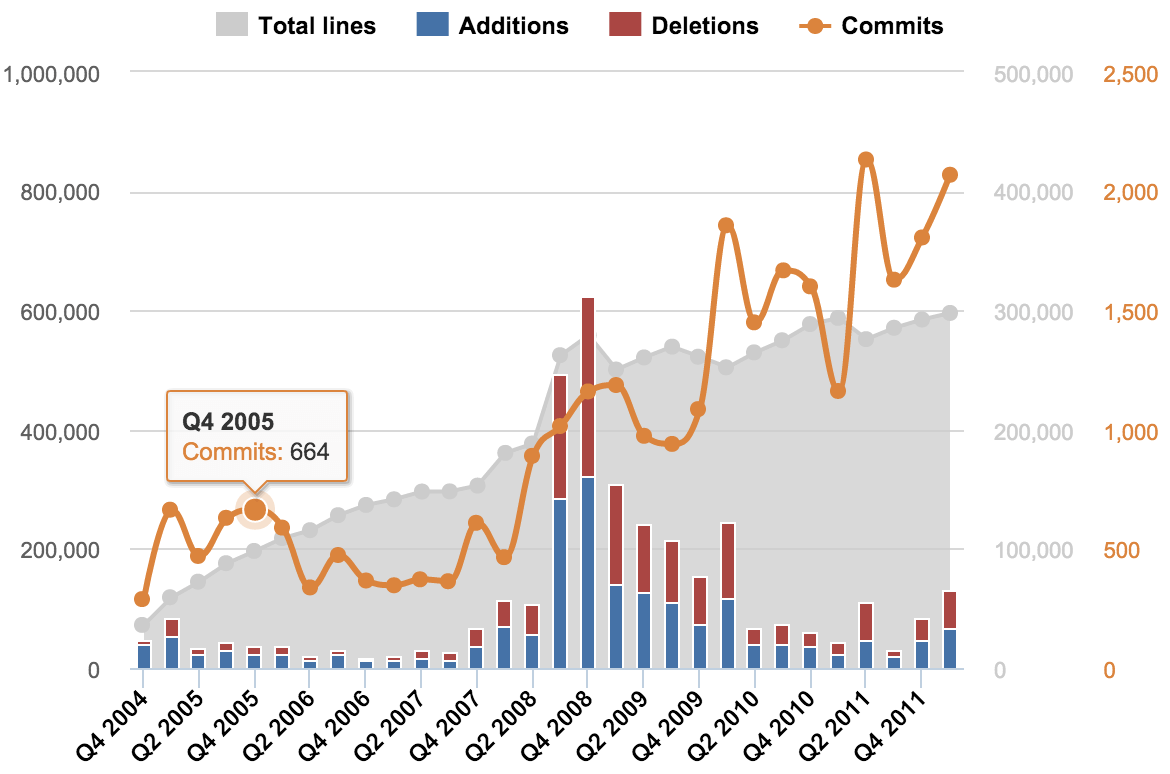 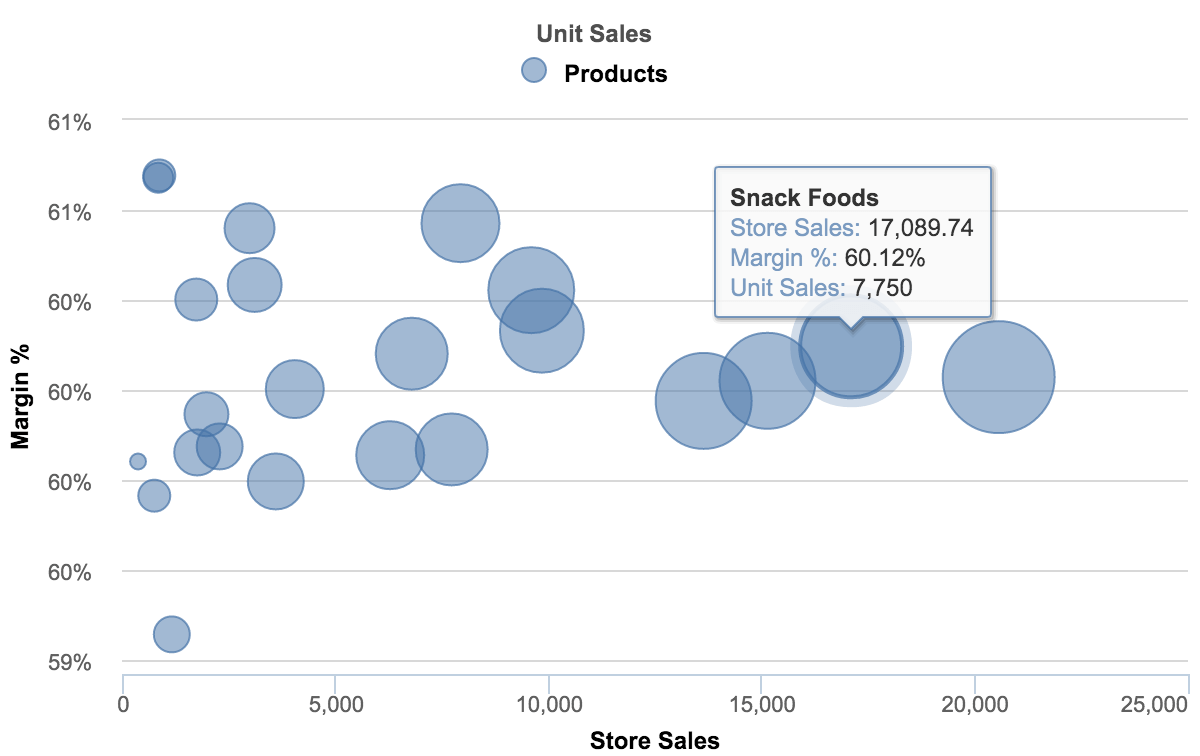 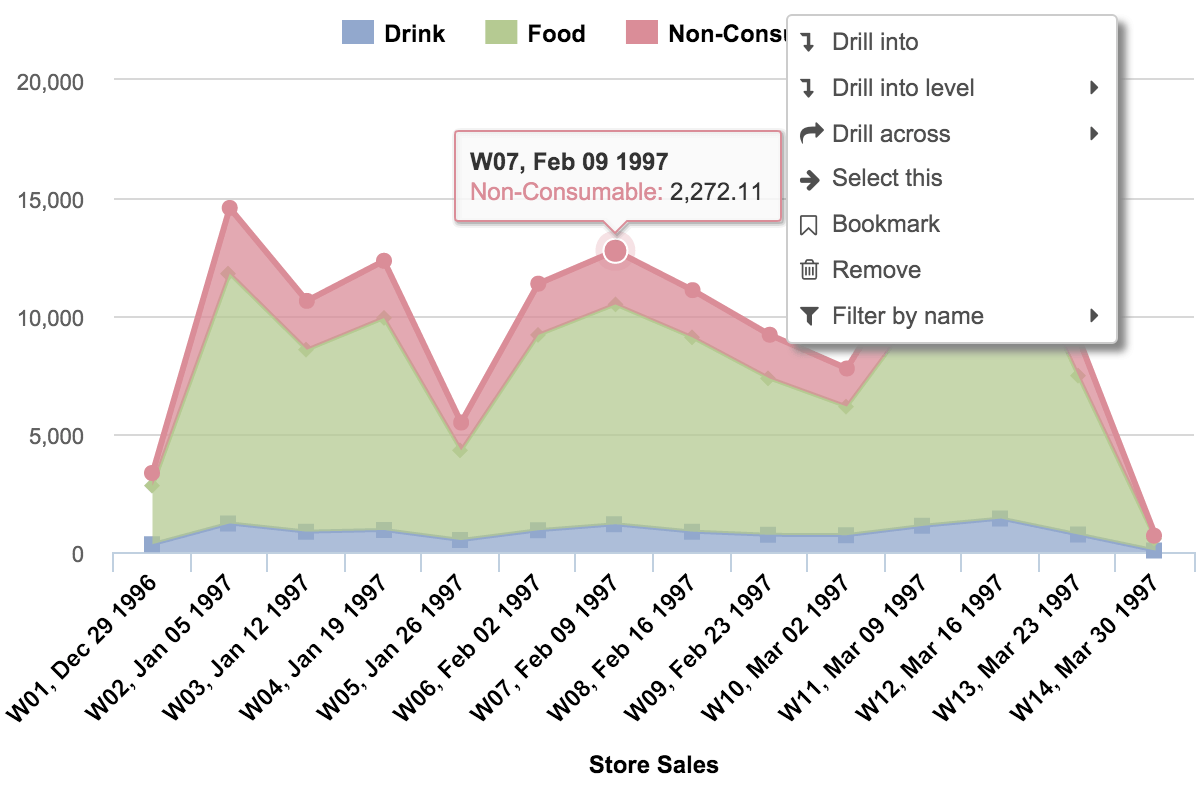 www.linksoft.com.tw
Let’s take a peek at eazyBI
www.linksoft.com.tw
The change of the interface
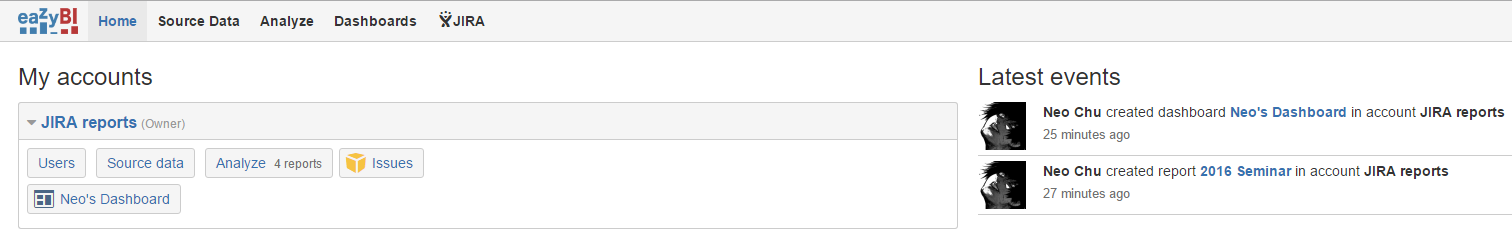 www.linksoft.com.tw
Making your own chart
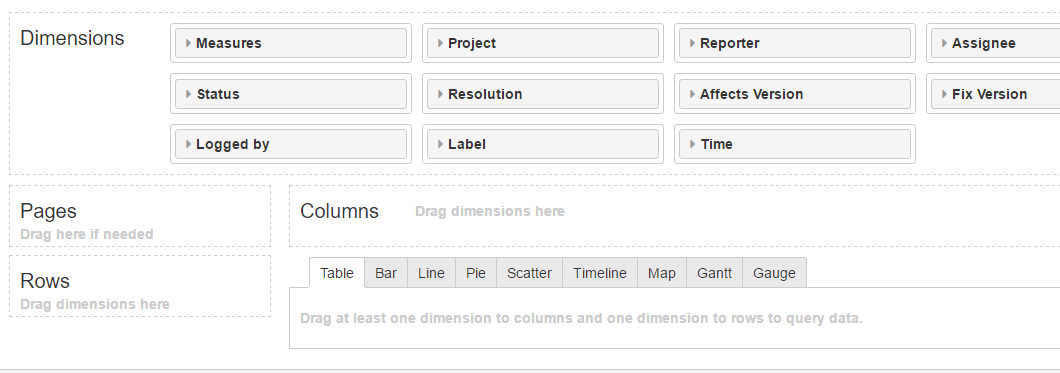 www.linksoft.com.tw
Simple Drag-and-Drop
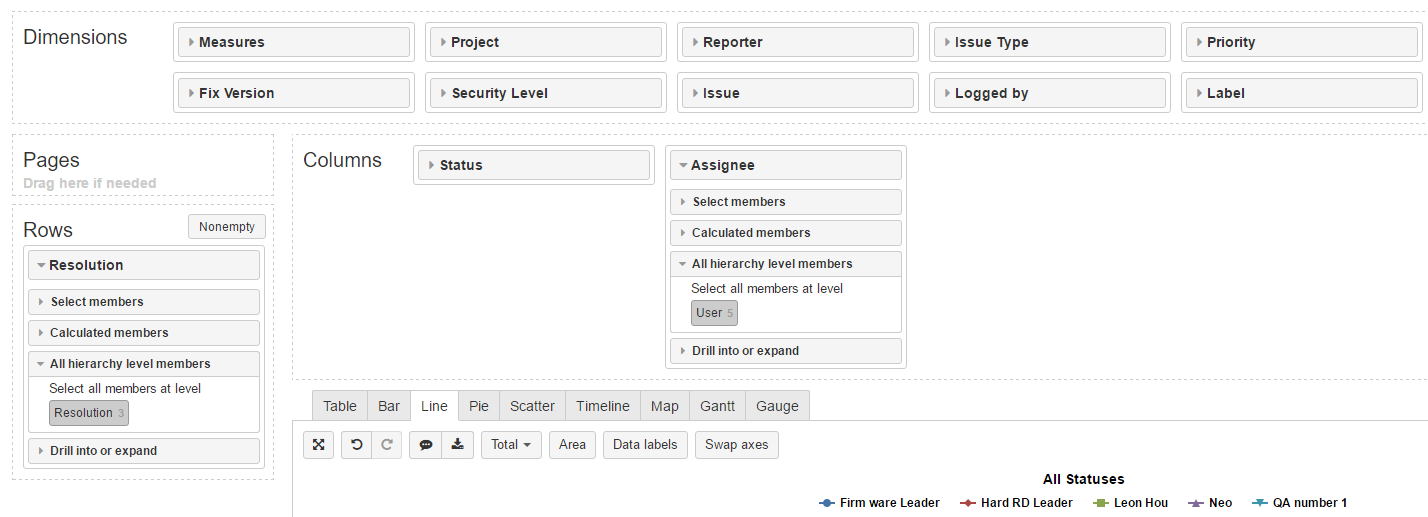 www.linksoft.com.tw
Powerful Calculations for users
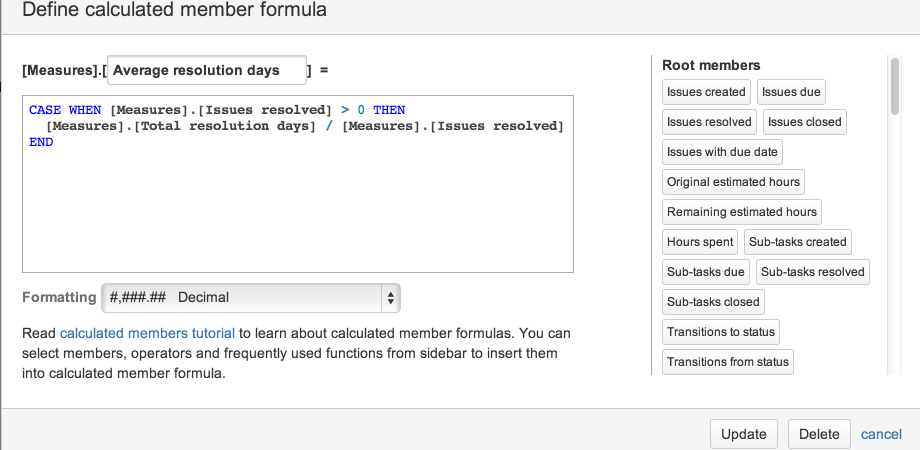 www.linksoft.com.tw
Having your own dashboard
www.linksoft.com.tw
Tired of switching interface?
www.linksoft.com.tw
Let’s try the eazyBI gadget on JIRA
www.linksoft.com.tw
Get your eazyBI report on JIRA
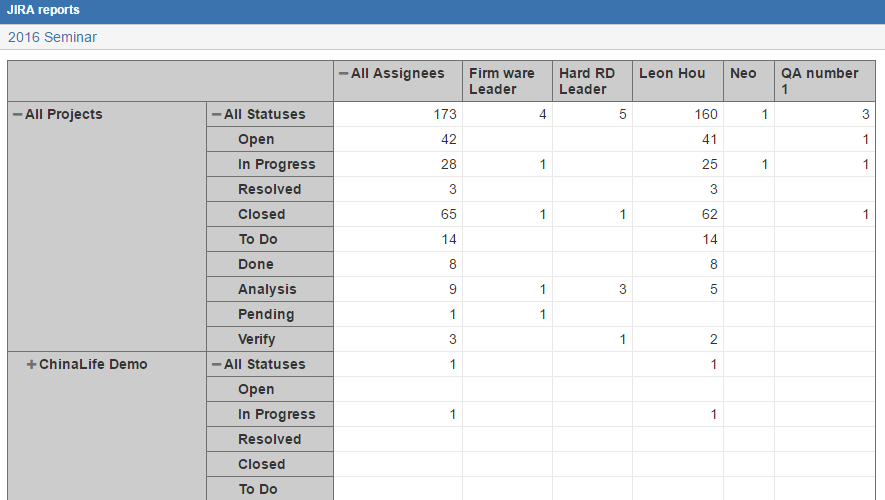 www.linksoft.com.tw
Q&A
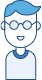 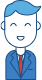 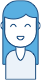 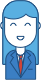 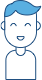 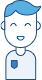 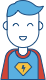 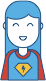 www.linksoft.com.tw
Thank you for listening
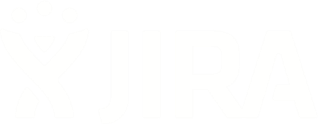 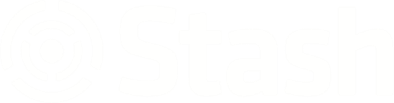 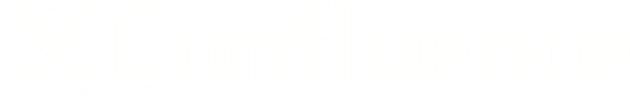 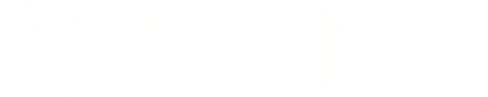 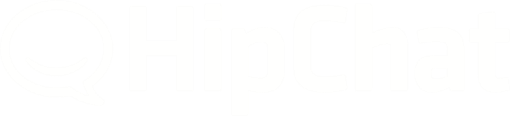 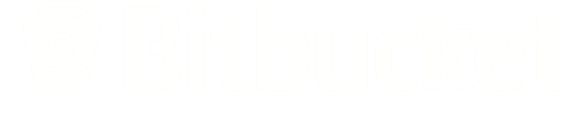 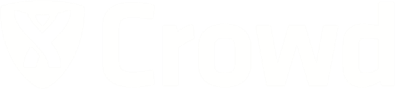 www.linksoft.com.tw
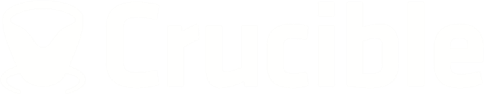 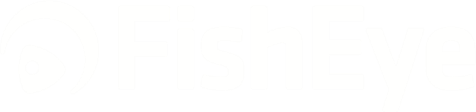